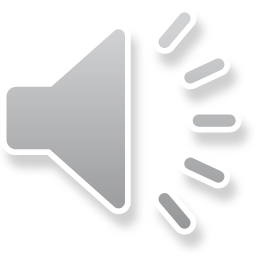 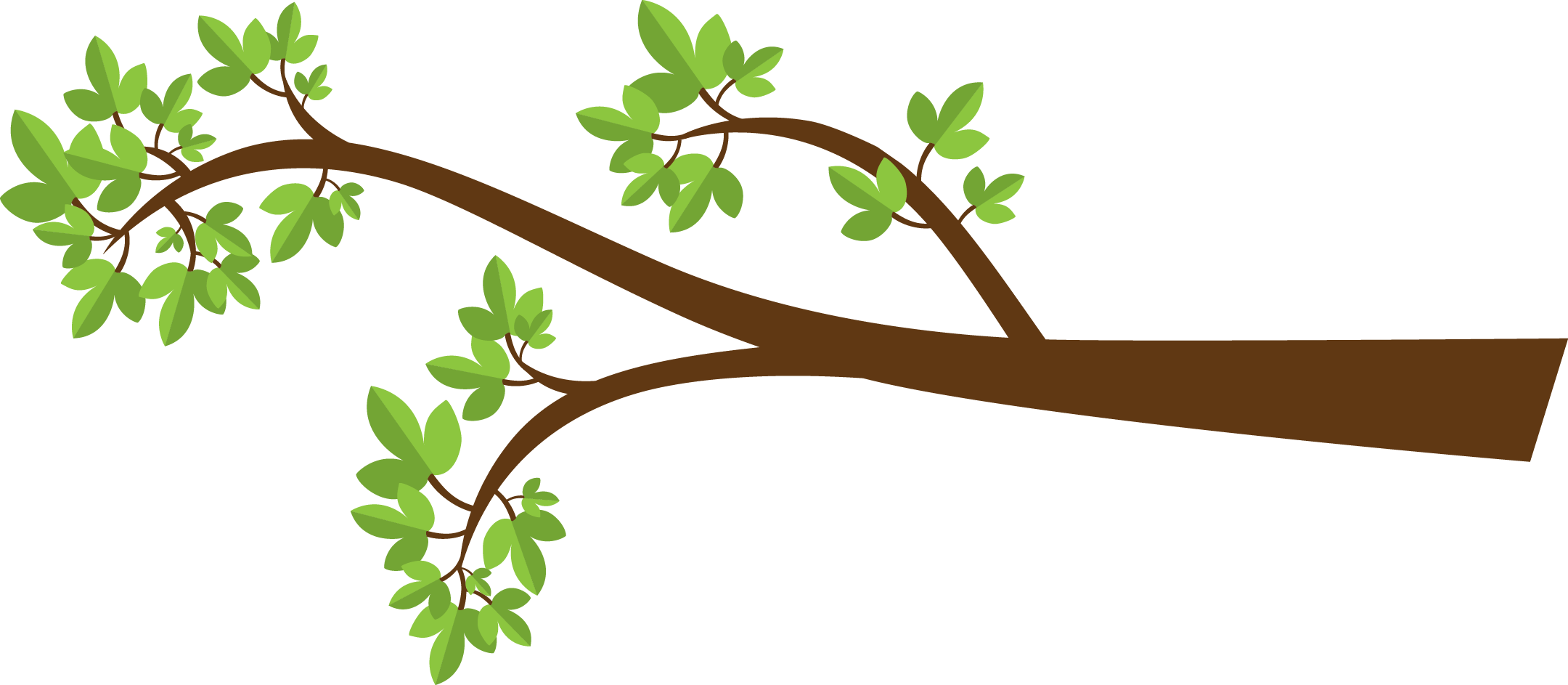 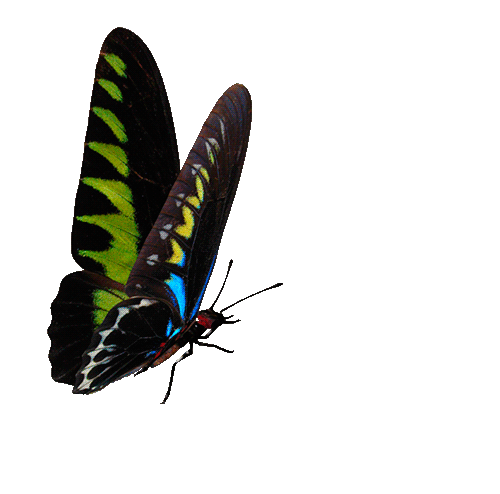 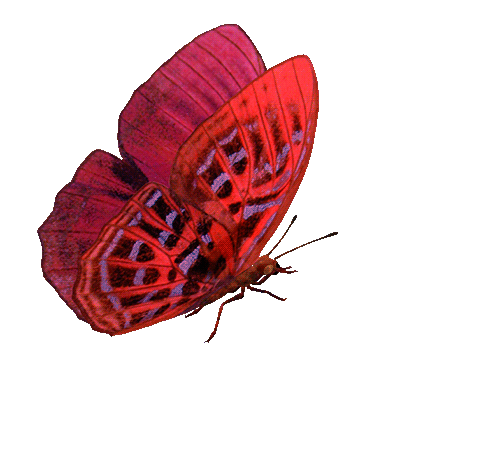 BẮT BƯỚM
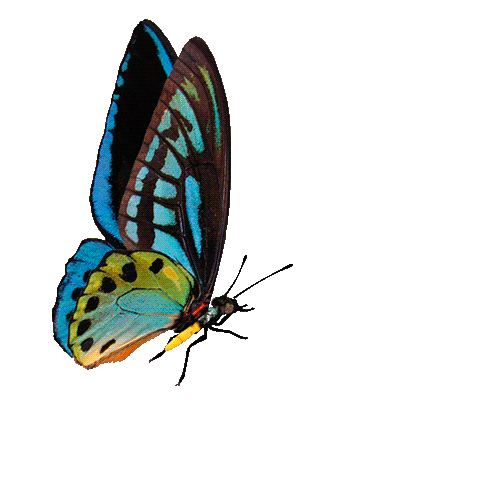 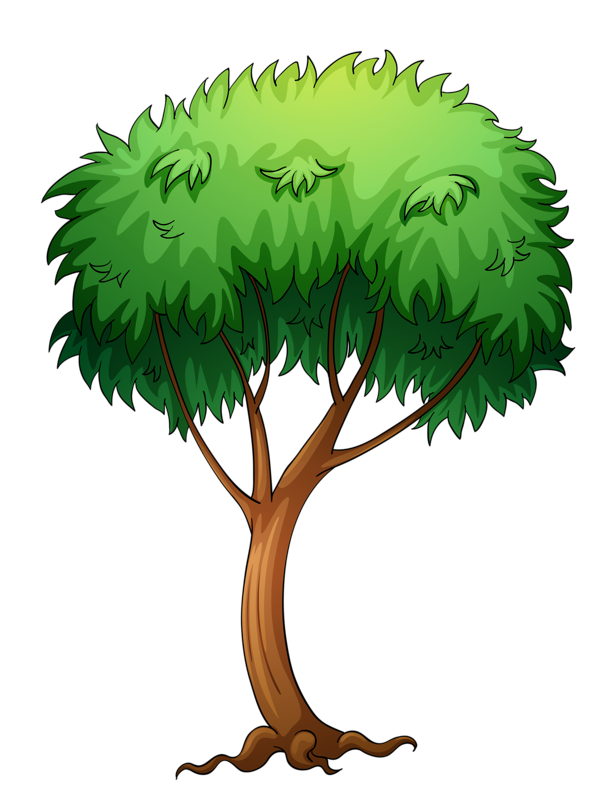 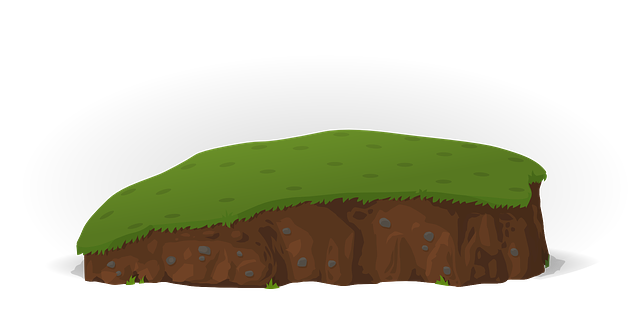 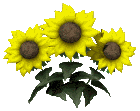 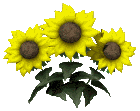 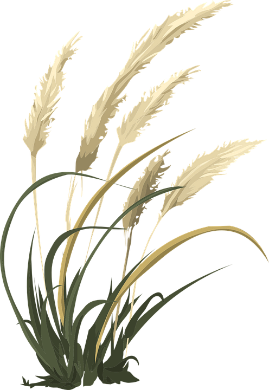 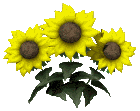 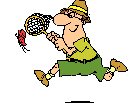 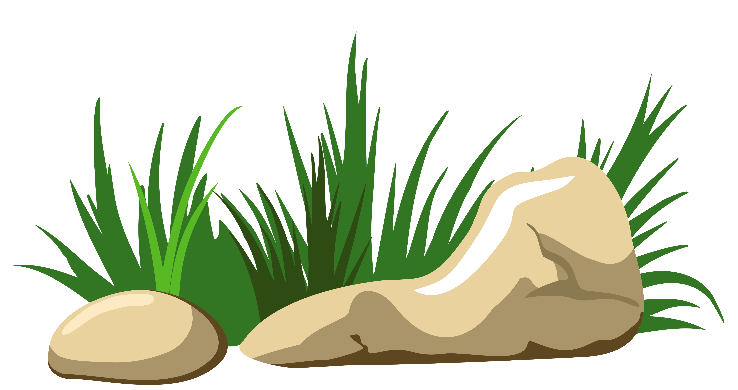 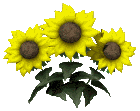 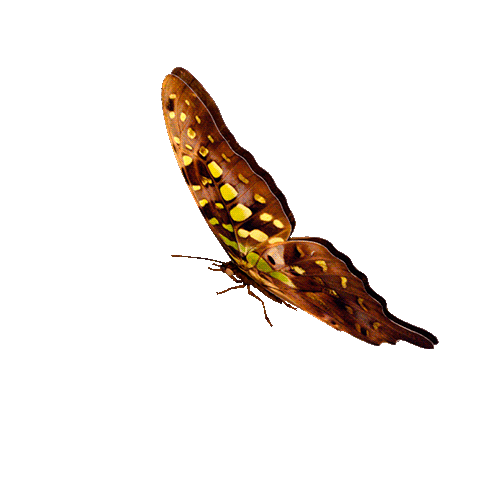 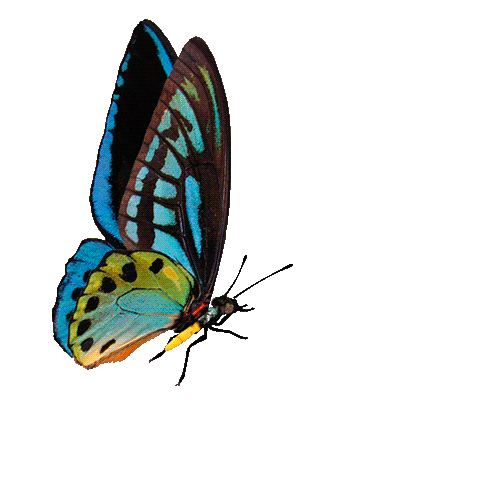 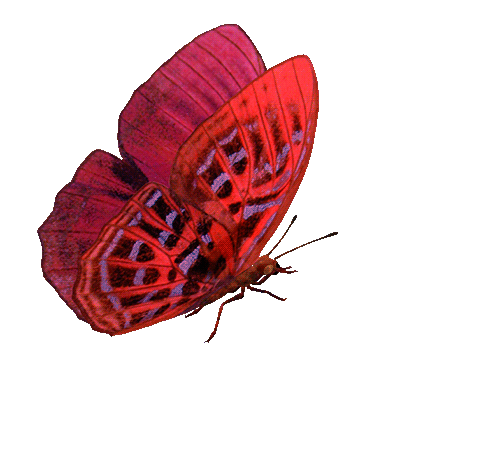 1
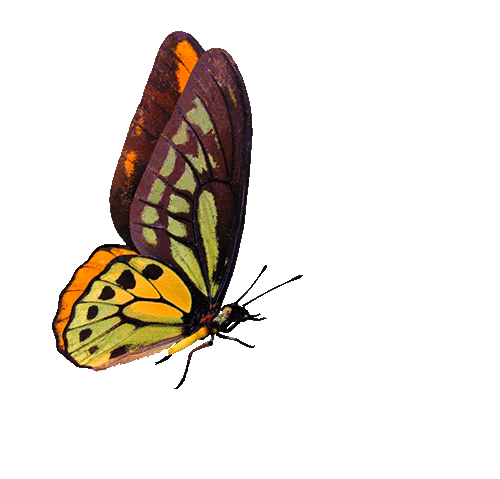 CHÚC MỪNG 
ĐỘI A
CONGRATULATIONS 
TEAM A
5
CHÚC MỪNG 
ĐỘI B
CONGRATULATIONS 
TEAM B
8
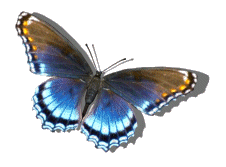 7
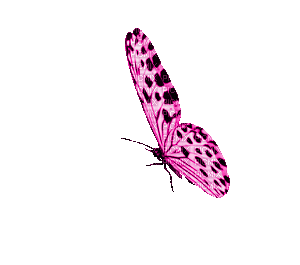 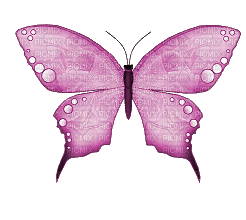 2
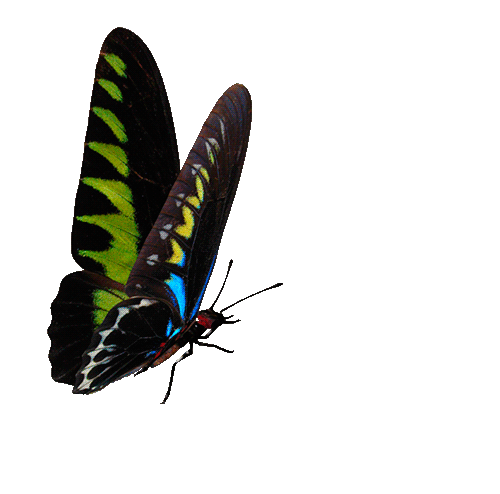 6
4
3
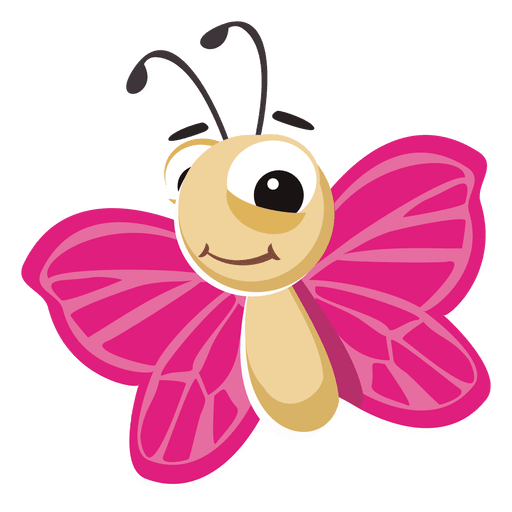 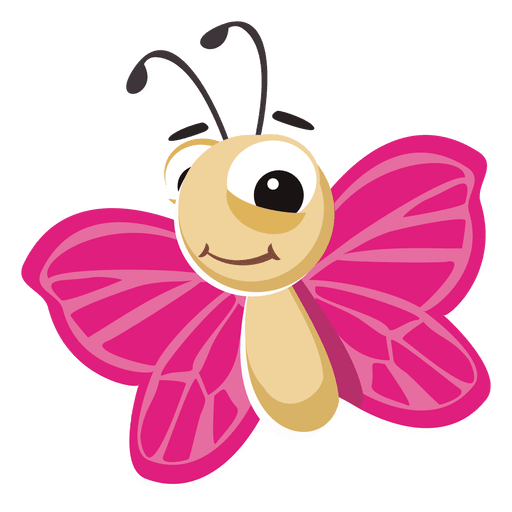 1
2
3
4
5
6
7
8
9
10
1
2
3
4
5
6
7
8
9
10
PIPI
TEAM A
TEAM B
10 + 9 = ?
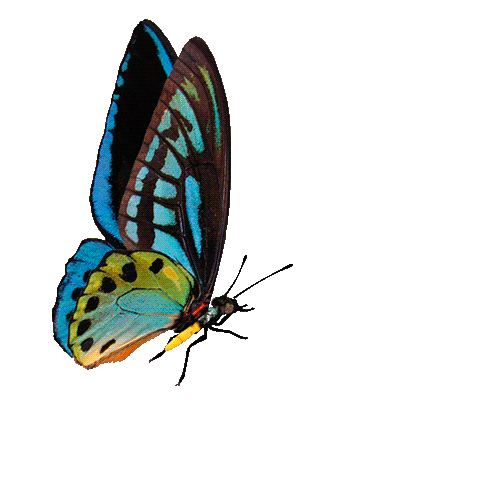 A. 19
B. 12
C. 18
GO HOME
D. 15
9 + 2 = ?
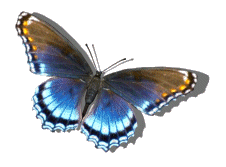 A. 14
B. 13
C. 12
GO HOME
D. 11
5 + 8 = ?
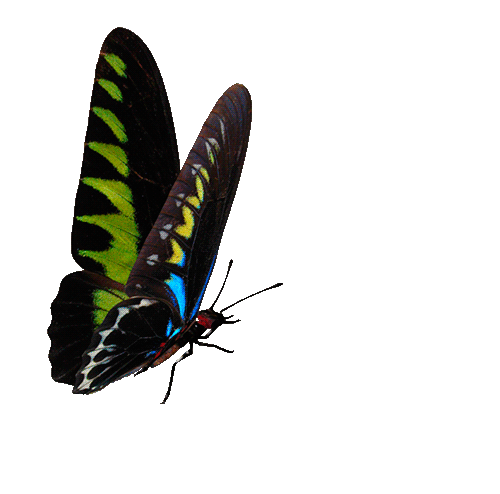 A. 14
B. 13
C. 12
GO HOME
D. 15
12 + 3 = ?
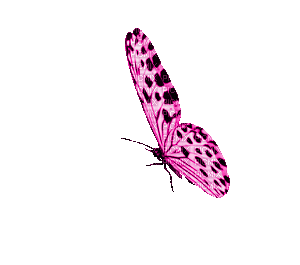 A. 15
B. 16
C. 14
GO HOME
D. 13
8 +8 = ?
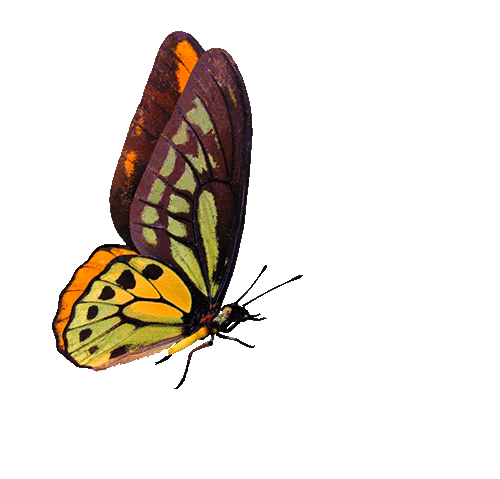 A. 17
B. 14
C. 16
GO HOME
D. 15
3 + 8 = ?
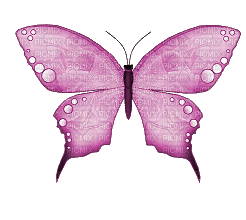 A. 14
B. 13
C. 12
GO HOME
D. 11
5 + 9 = ?
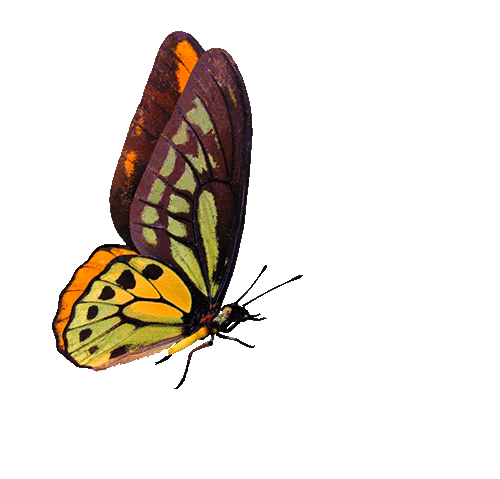 A. 16
B. 14
C. 13
GO HOME
D. 17
7 + 6 = ?
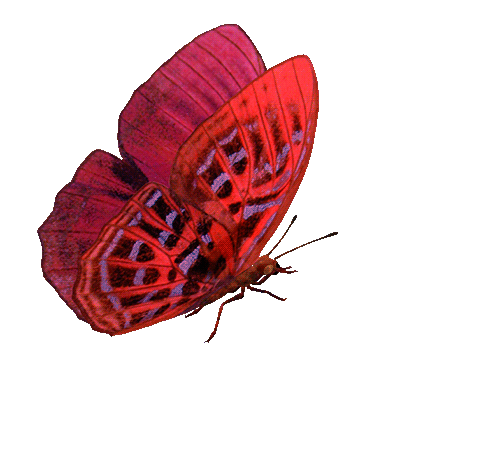 A. 15
B. 12
C. 14
GO HOME
D. 13
CHỦ ĐỀ 2
PHÉP CÔNG, PHÉP TRỪ
TRONG PHẠM VI 20
BÀI 9: BÀI TOÁN VỀ THÊM BỚT
MỘT SỐ ĐƠN VỊ
TIẾT 1
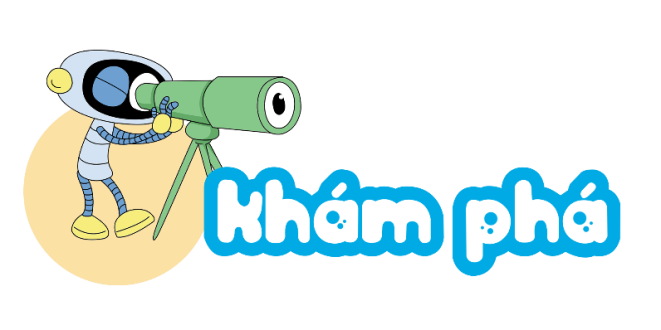 Giải bài toán về thêm một số đơn vị
Bài toán: Trên khay có 8 quả trứng, Mai cho thêm 2 quả trứng. Hỏi có tất cả bao nhiêu quả trứng?
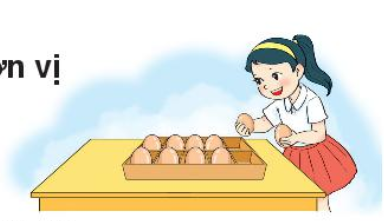 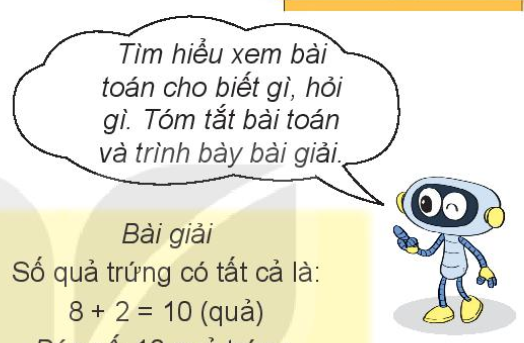 Bài giải
Số quả trứng có tất cả là:
8 + 2 = 10 (quả)
Đáp số: 10 quả trứng.
Tóm tắt:
Có          : 8 quả trứng
Thêm     : 2 quả trứng
Có tất cả: … quả trứng?
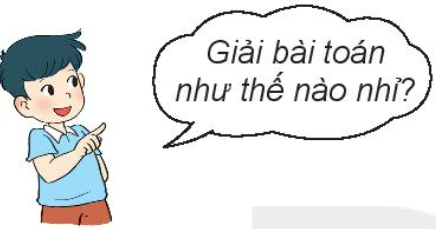 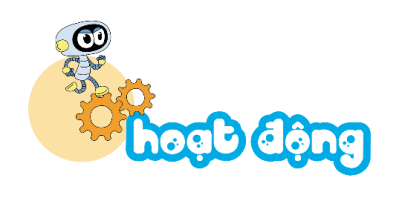 Lọ hoa có 9 bông hoa, Việt cắm thêm 6 bông hoa. Hỏi lọ hoa có tất cả bao nhiêu bông hoa?
1
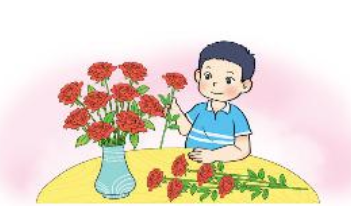 ?
?
?
+            =
Tóm tắt
Có          :       bông hoa
Thêm     :       bông hoa
Có tất cả: … bông hoa?
Bài giải
Số bông hoa có tất cả là:
                              (bông)
Đáp số:      bông hoa.
?
9
?
15
15
6
9
6
?
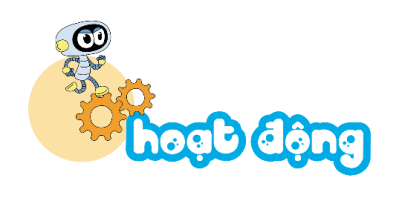 Có 8 bạn đang chơi kéo co, có thêm 4 bạn chạy đến cùng chơi. Hỏi lúc đó có tất cả bao nhiêu bạn chơi kéo co?
2
?
?
?
?
Tóm tắt
Có          :       bạn
Thêm     :       bạn
Có tất cả: … bạn?
Bài giải
Số bạn chơi kéo co có tất cả là:
                                (bạn)
Đáp số:        bạn.
?
?
8
?
?
4
8
+
4
12
=
12